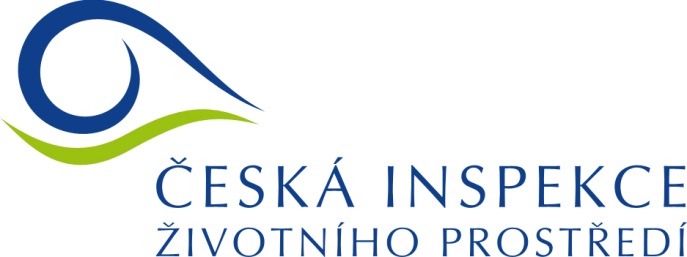 Výsledky činnosti ČIŽP za rok 2017
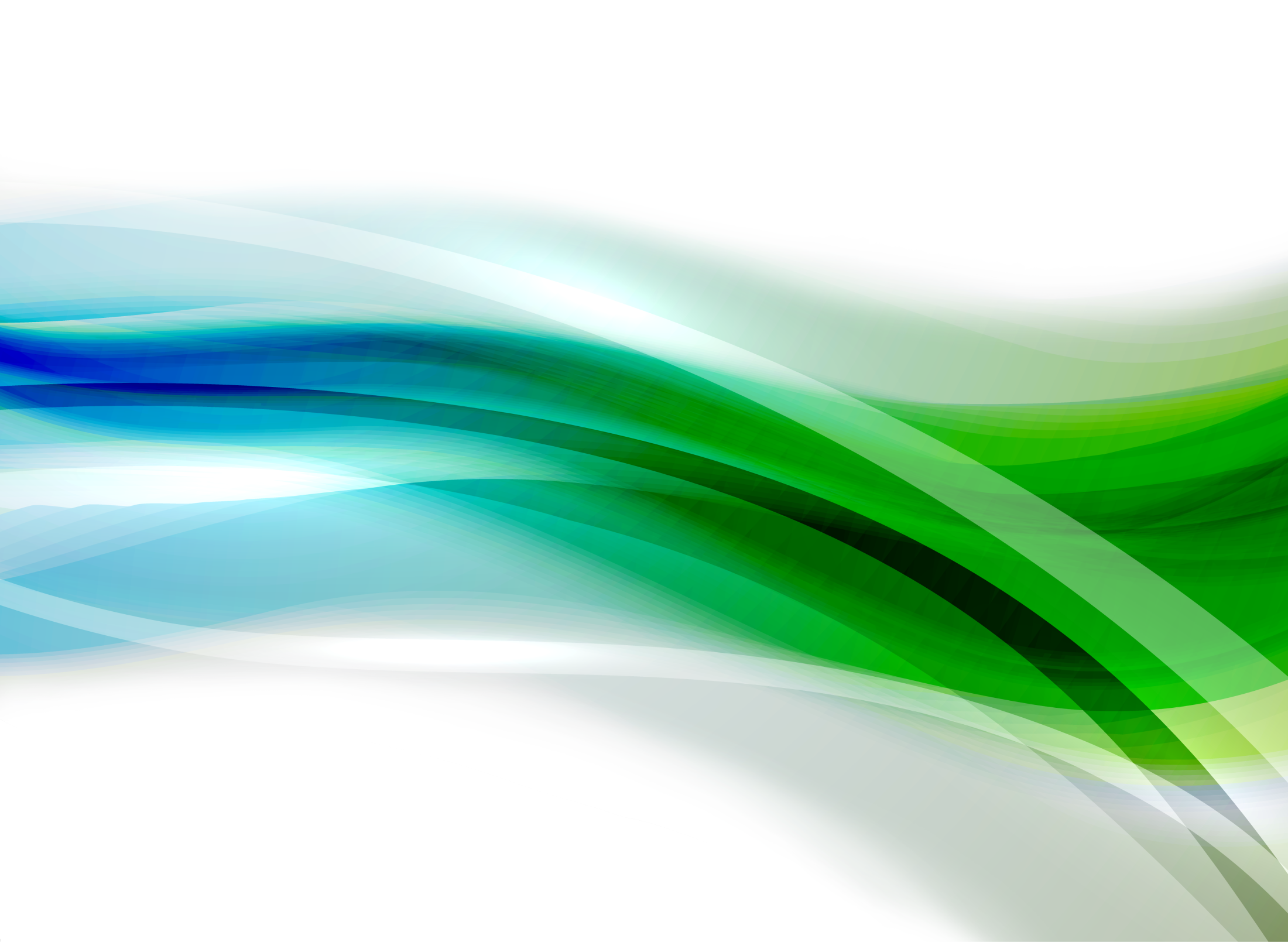 Oblastní inspektorát Ostrava
25. 6. 2018
Činnost ČIŽP v roce 2017, plán pro rok 2017, základní shrnutí
Celkové počty kontrol a pokut v roce 2017
Nejvyšší uložené pokuty v roce 2017 – TOP10
Počty kontrol, počty pokut a jejich výše za rok 2017 v rámci Moravskoslezského kraje, nejzávažnější případy
CITES – „exkluzivní záchyty“ v roce 2017
Kontroly v roce 2017
ČIŽP provedla loni celkem 15 864 kontrol - ve srovnání s rokem 2016 mírný pokles o 19.
Na jednoho inspektora připadlo v průměru 40 kontrol (stejně jako v roce 2016).
Celkem uděleny pokuty v právní moci ve výši více než 113 milionů Kč - o cca 17 mil. méně než v roce 2016.
Počet rozhodnutí o opatření k nápravě v právní moci - 252 (v roce 2016 – 348) a pravomocně uložených návrhů k zastavení nebo omezení činnosti - celkem 22 rozhodnutí (v roce 2016 – 23).
Plán pro rok 2019 - provést cca 16 tisíc kontrol.
Pokuty za rok 2017
ČIŽP uložila vloni celkem 2655 pravomocných pokut (v roce 2016 – 2755).
Celková výše uložených pokut v právní moci činila 113 051 685 korun (2016 - 130 717 343).
Oproti roku 2016 klesla celková výše pokut o zhruba 17 milionů korun (trend větší kázně provozovatelů).
Nejvíce pokut padlo za odpady (897), což je několikaletý trend.
Nejvyšší pokuty za rok 2017 - ČR
SŽDC, s.p. - 2 000 000 Kč
Pokuta za vykácení velkého množství dřevin bez příslušných povolení resp. oznámení.
V průběhu roku 2016 bylo takto státním podnikem vykáceno celkem 1043 stromů rostoucích mimo les a 70 853 metrů čtverečních zapojených porostů dřevin podél tratí na celém území ČR.
Dlouhodobé programové obcházení zákona ze strany SŽDC.
Nejvyšší pokuty za rok 2017 - ČR
KLIO s.r.o. – 2 000 000 Kč
Firma opakovaně vypouštěla nedostatečně předčištěné srážkové vody z čistírny odpadních vod v Praze 5 do Zličínského potoka.
Překračovány byly maximální emisní limity například v ukazatelích nerozpuštěných látek, fosforu, dusíku a tenzidů, což bylo v rozporu s integrovaným povolením.
Nejvyšší pokuty za rok 2017 - ČR
LAGRON s.r.o. - 2 000 000 Kč 
Pokuta za porušení lesního zákona.
Firma v zákonné lhůtě dvou let nezalesnila cca 10 hektarů holin vzniklých po rozsáhlých těžbách, které nechala v roce 2015 provést.
Nezalesněná plocha pro představu odpovídá deseti fotbalovým hřištím.
Firma se svou nečinností dopustila poměrně rozsáhlého poškození životního prostředí. Byla přerušena kontinuita lesa.
Nejvyšší pokuty za rok 2017 - ČR
LAGRON s.r.o. – 2 000 000 Kč
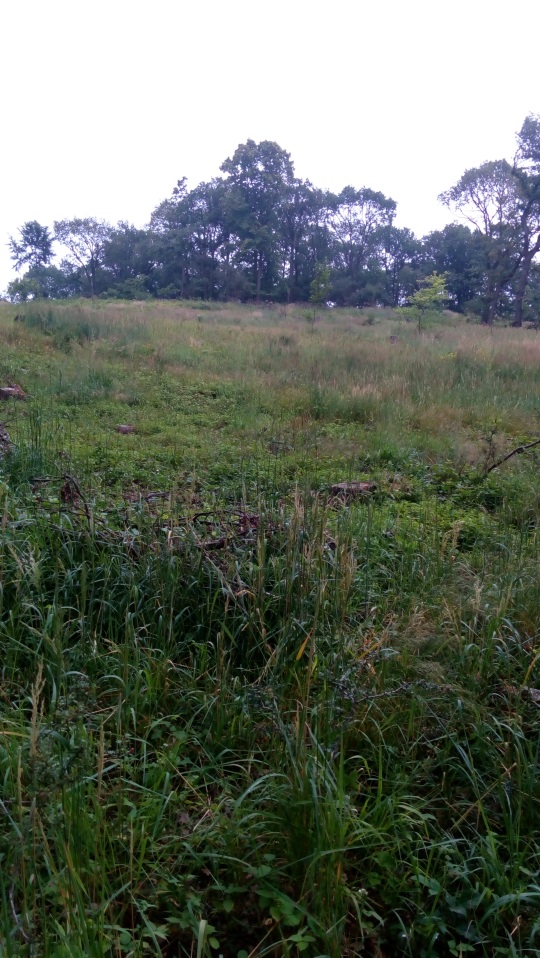 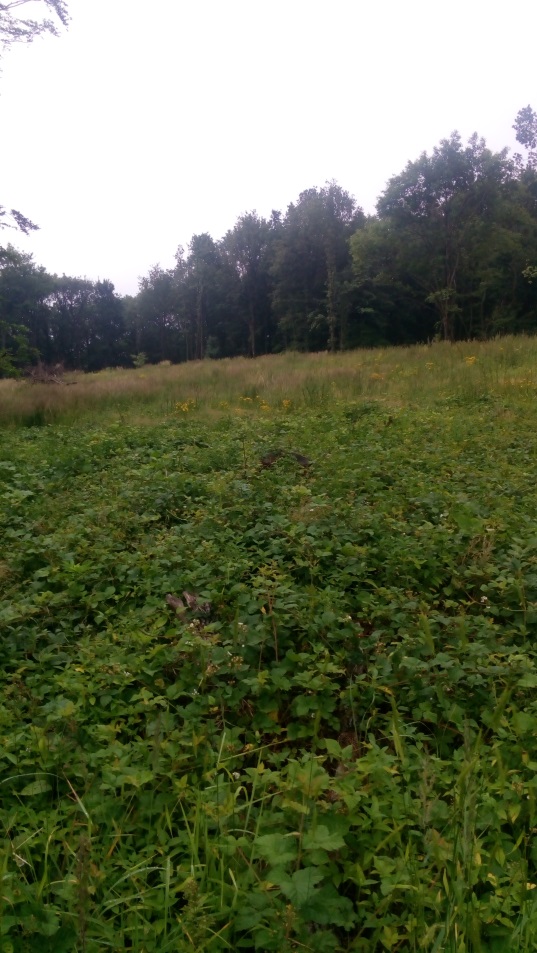 Činnost OI Ostrava – počty kontrol
Činnost OI Ostrava – počty kontrol dle složek
Činnost OI Ostrava – počty a výše pokut
Nejvyšší pokuty za rok 2017 - ČR
Podnikatel Jiří Čížek - 1 900 000 Kč 
Pokuta za nedostatečnou péči o nabyté lesní hospodářské pozemky.
Koupil desítky ha trvalých travních porostů k. ú. Jelení u Holčovic na Bruntálsku → žádost o vynětí ze ZPF + prohlášení za lesní pozemky.
Čerpal státní dotace na zalesnění, ale mladý lesní porost nechal poškozovat zvěří.
Činnost OI Ostrava – nejvyšší pokuty
Podnikatel Jiří Čížek - 1 900 000 Kč  
Zkontrolováno cca 42 ha.
Oborní plot neplnil funkci – nebránil zvěři vcházet a vycházet z obory. Místa průchozí pro zvěř nebyla včas vyhledávána a opravována.
Mladé lesní kultury poškozeny na ploše cca 14,84 ha, holiny na ploše cca 7,99 ha.
Neobnovování lesních porostů na vzniklých holinách.
Činnost OI Ostrava – nejvyšší pokuty
Jiří Čížek – 1 900 000 Kč
škody zvěří – jedlová skupina chronicky poškozovaná zvěří
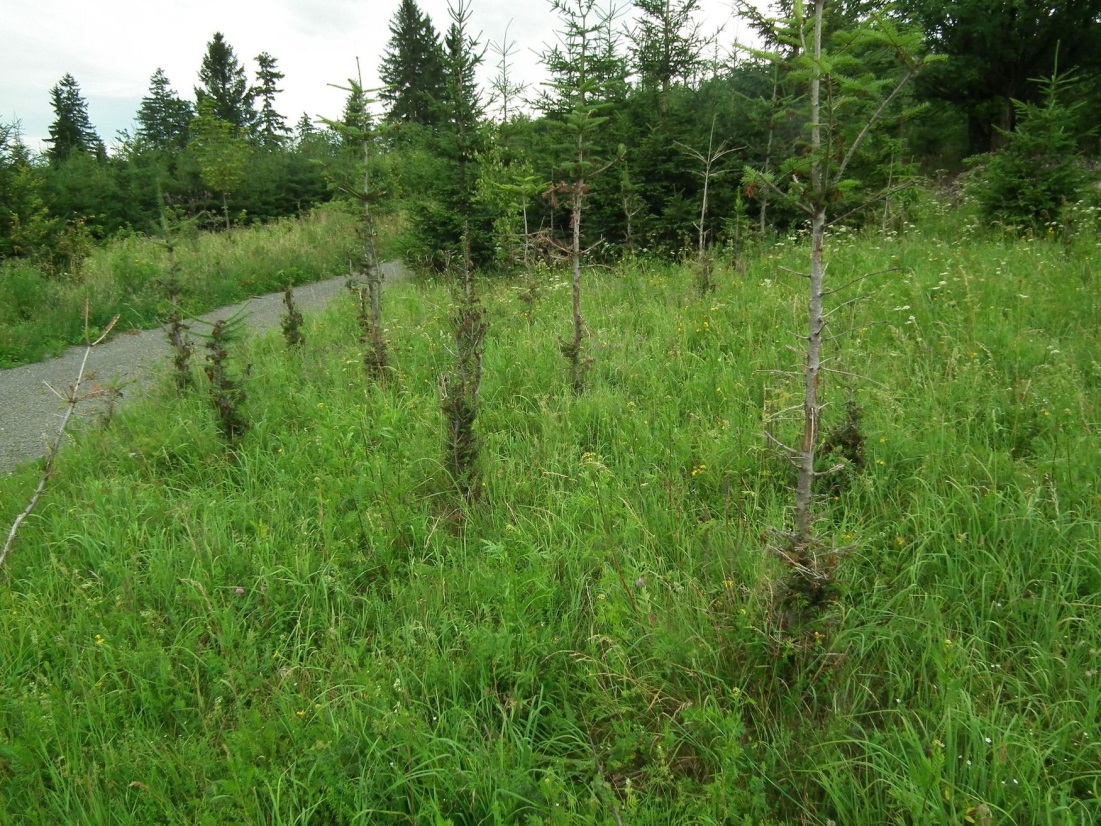 škody zvěří – loupání
Činnost OI Ostrava – nejvyšší pokuty
JT Company s.r.o. – pokuta  1 130 000 Kč
Pokuty za opakovanou „nesoučinnost“ dle Kontrolního řádu ve výši 30 000 Kč, 100 000 Kč, 200 000 Kč, 300 000 a 500 000 Kč při kontrolách v k. ú. Krásná pod Lysou horou – neuhrazeno →  vymáhá celní úřad.
Firma nekomunikuje, vlastníkem je jedna z největších „prázdných“ slovenských firem: JT COMPANY INVEST s.r.o. – jednatel nekontaktní → podnět na rejstříkový soud.
Naprostá rezignace na řádné hospodaření v lesích v souladu s právními předpisy.
Činnost OI Ostrava – nejvyšší pokuty
JT Company s.r.o. – pokuta  1 130 000 Kč
Nulová ochrana proti působení, vývoji, šíření kůrovců.
Nesplnění opatření k nápravě, které uložila ČIŽP: neuvedení holin do zalesněného stavu.
Následky: - rozšíření kůrovců na všechny sousední lesní majetky, „sousedé“ musejí intenzivně provádět tzv. nahodilé těžby → vznikají rozsáhlé spojité holiny.
   - škody na ŽP – čím větší holiny, tím obtížnější
   obnova lesa (navíc JT Company ji neprovádí).    - ekonomické škody
Činnost OI Ostrava – nejvyšší pokuty
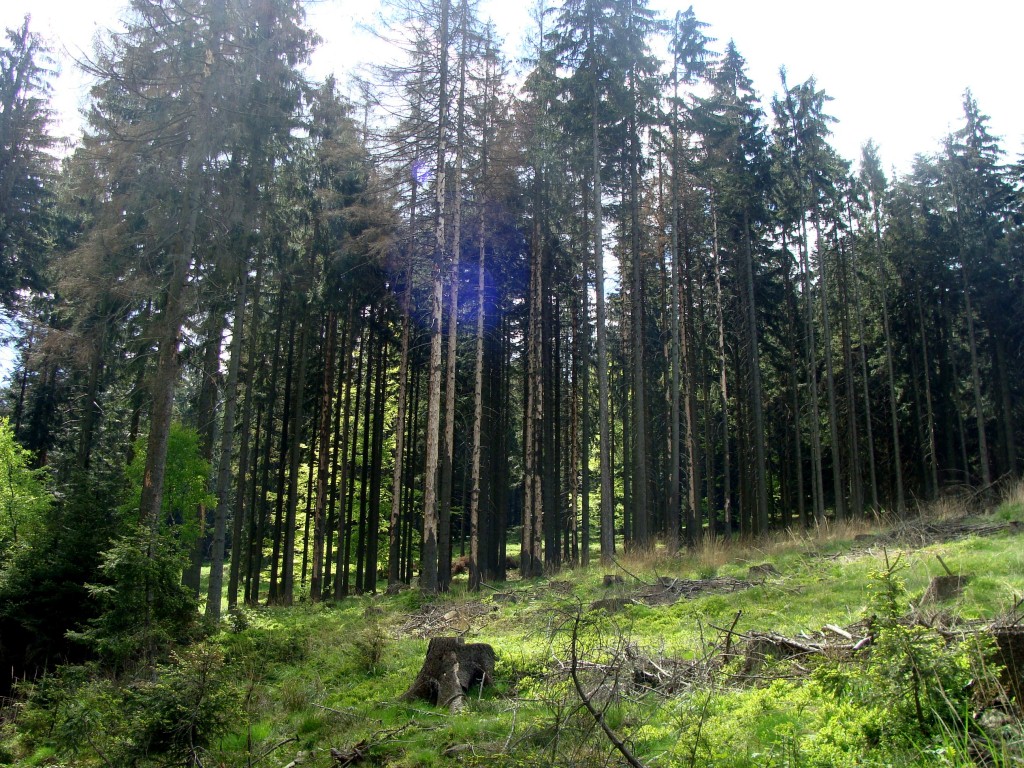 JT COMPANY s.r.o.  
 1 130 000 Kč
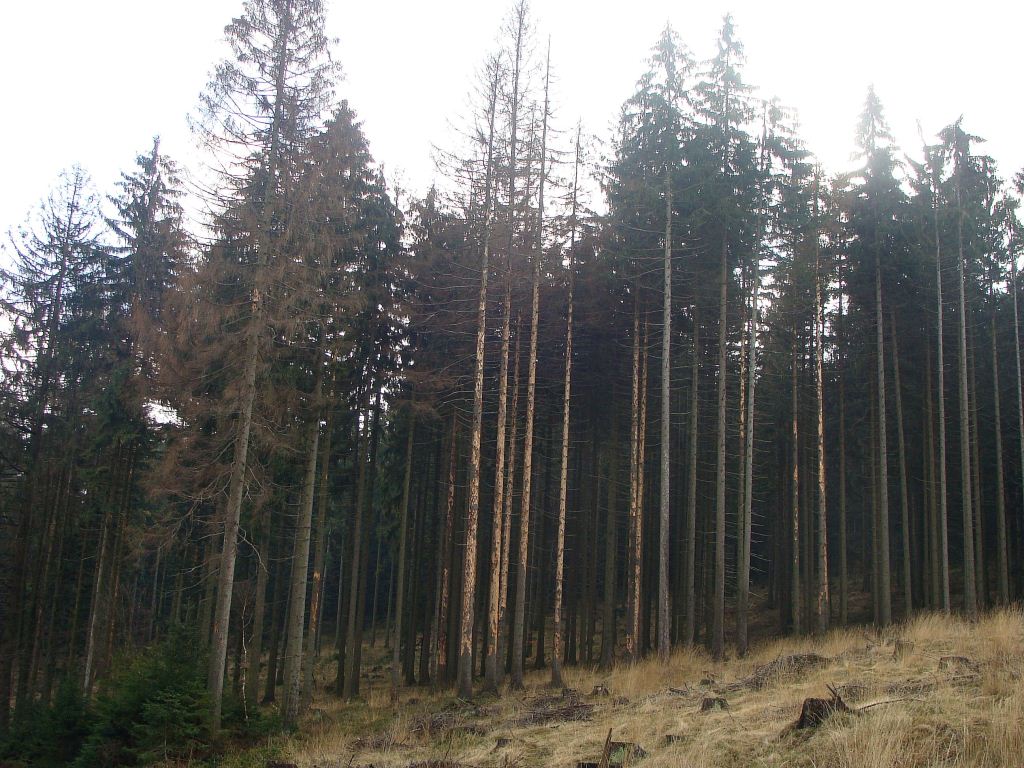 k. ú. Krásná pod Lysou horou
Činnost OI Ostrava – nejvyšší pokuty
Rekultivace-Recyklace s.r.o. 	– pokuta 300 000 Kč
Lesostavby Frýdek-Místek a.s. 	– pokuta 200 000 Kč 
Lesostavby Frýdek-Místek a.s. původcem 48 545 t odpadu kategorie zemina a kamení → odpad předán Rekultivace-Recyklace s.r.o., která nebyla oprávněna k převzetí odpadů → nepovolené nakládání s odpadem v období leden až březen 2016 v k. ú. Stonava.
V červnu 2017 zahájeno řízení ve věci uložení opatření k nápravě: odstranit odpad a předat jej oprávněným osobám → řízení přerušeno: podezření na výskyt ZCHD rostliny kruštíku bahenního → zadání biologického průzkumu (červen až srpen 2018).
Činnost OI Ostrava – nejvyšší pokuty
stavební odpady navezené v k. ú. Stonava
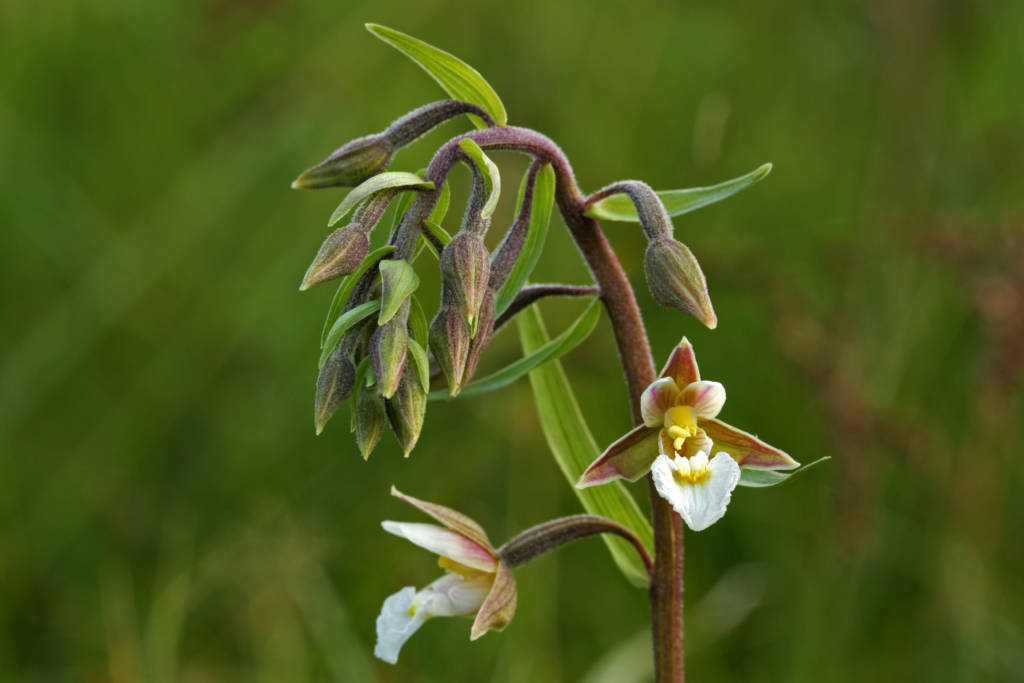 kruštík bahenní
Činnost OI Ostrava – nejvyšší pokuty
UPIA International s.r.o. – pokuta 140 000 Kč
Stacionární zdroj „Termické čistící zařízení“ ve Studénce.
Neplnění emisního limitu pro tuhé znečišťující látky.
Provozovatel celkem v 95-ti případech překročil specifický emisní limit v průběhu 4 měsíců.
Zdroj je předmětem opakovaných podnětů občanů.
V současnosti je vedeno další řízení ve věci uložení sankce.
Činnost OI Ostrava – nejvyšší pokuty
UPIA International s.r.o. , Studénka
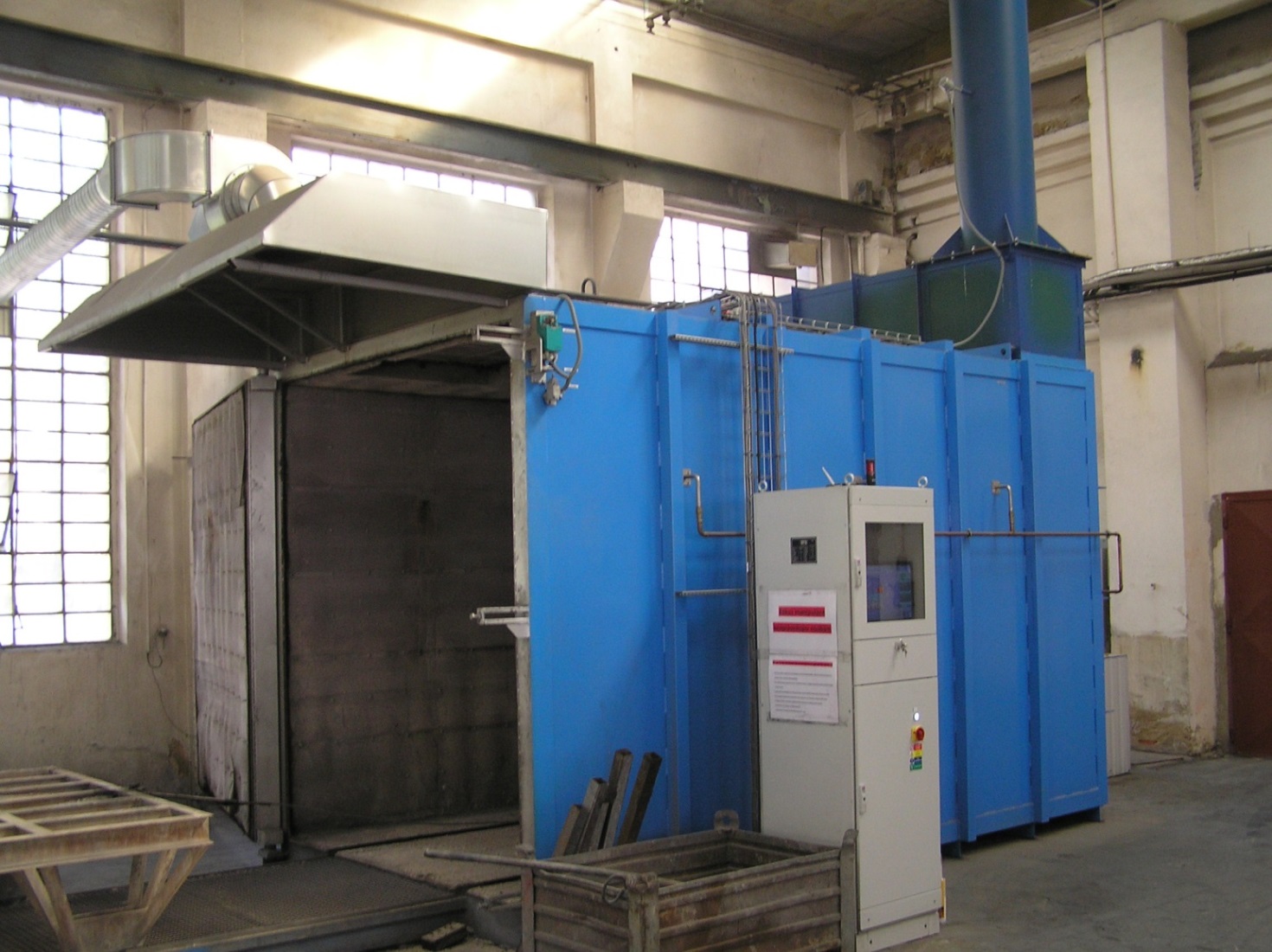 CITES v roce 2017
Inspektoři provedli 600 kontrol podle zákona o obchodování s ohroženými druhy rostlin a živočichů (CITES).
198 pokutových řízení, uloženy pokuty ve výši 417 500 korun.
Zabaveno bylo 347 živých exemplářů ohrožených živočichů a rostlin a 1245 neživých exemplářů (výrobky).
Nejvíce zásilek s živočichy, rostlinami a produkty z nich pochází z Asie.
V 44 % případů byl zjištěn v souvislosti s porušováním zákona o CITES pachatel vietnamské národnosti (2016 – 56 %, 2015 – 50 %, 2014 – 36 %).
Nejvýznamnější akce: operace Sandokan, ve spolupráci s celní správou zkontrolováno 1936 cargo zásilek (32 tun), 1235 cestujících a 2981 zavazadel do Vietnamu.
CITES v roce 2017
Únor/březen
V rámci operace Sandokan na Letišti V. Havla Praha byly zabaveny především přípravky tradiční asijské medicíny, nejčastěji s obsahem mošusu.
Duben
ČIŽP zabavila na Letišti V. Havla Praha sušené maso, olej a kosmetiku s obsahem oleje z krokodýla.
Červen
ČIŽP zabavila na Letišti V. Havla Praha zub a obratel vorvaně. 
Říjen
ČIŽP zabavila na Letišti V. Havla Praha konzervy s jeseteřím masem.

Průběžně během celého roku:
Tradiční asijská medicína s obsahem chráněných rostlin i živočichů
Tvrdé korály dovezené jako suvenýry z moře
CITES - fotky
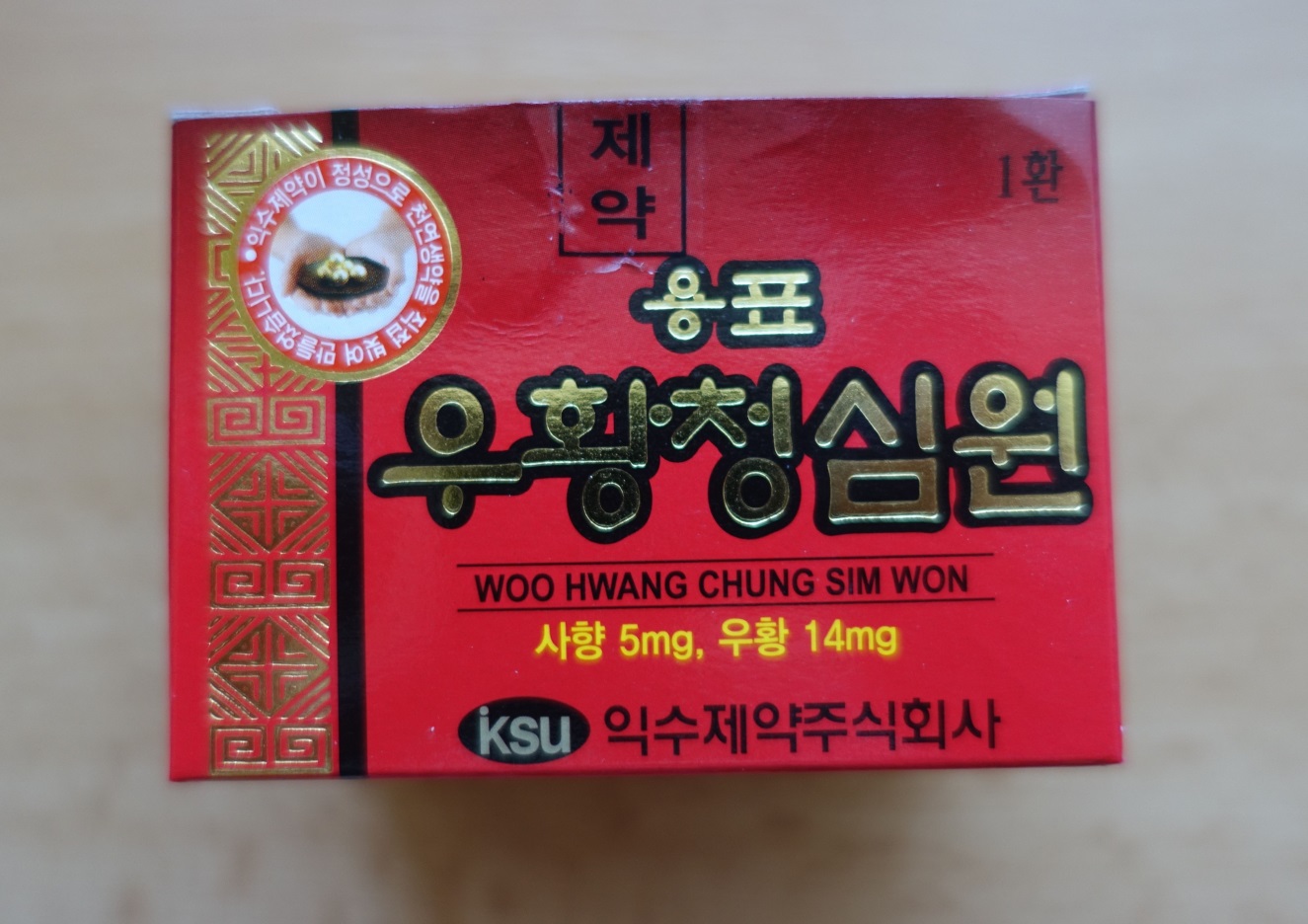 CITES - fotky
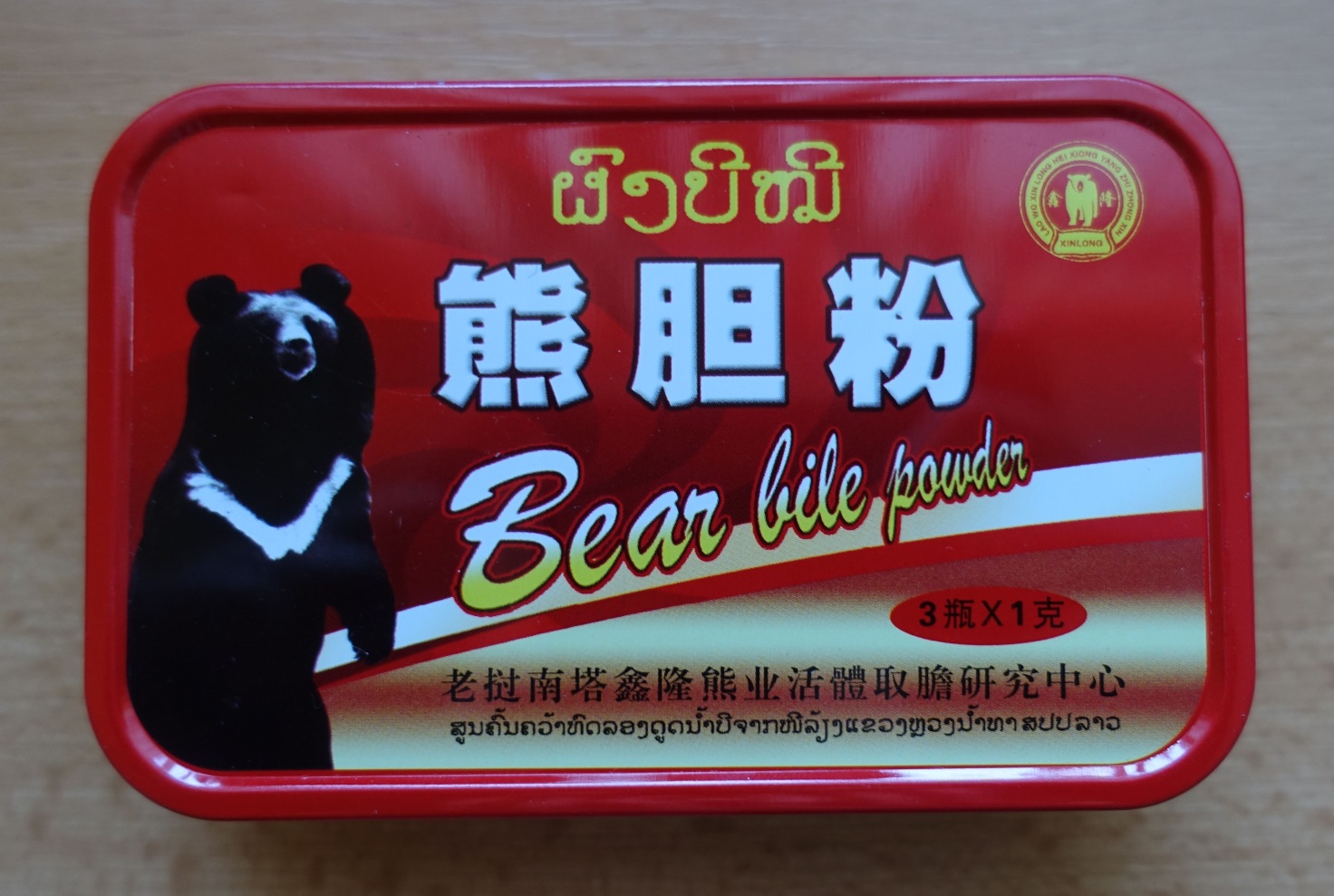 Děkujeme vám za pozornost.

www.cizp.cz